COMPIN Complesso di inferioritàOriginal 40-items COMPIN scale (Mitrović, 1998)COPMIN-10 (Complex inferiority scale; revisited by Čekrlija, Đurić & Mirković, 2017)
Nessun item da rivesciare
SUCOMP Complesso di superioritàOriginal 38-items SUCOMP scale (Mitrović, 1998)SUCOMP-10 (Complex superiority scale; revisited by Čekrlija, Đurić & Mirković, 2017)
Nessun item da rivesciare
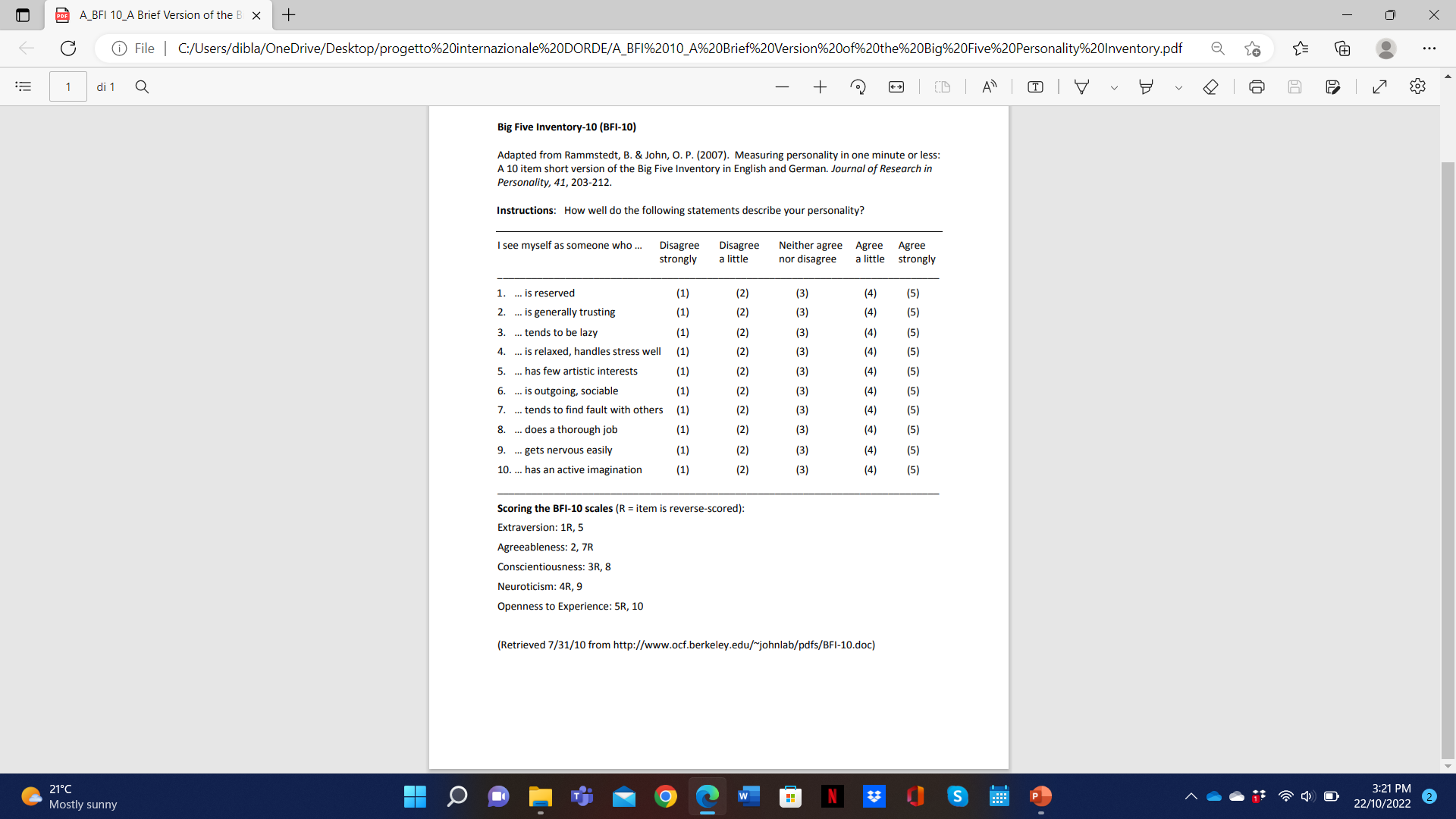 BF-10
2     3     4     5

 
  4     3     2     1

In excel, per rovesciare 
sottraggo a 6 
(dato da 5max +1min) 
il punteggio osservato. 
Così se osservo 4,
6-4 = 2 punteggio rovesciato
Ci sono item da rovesciare (R)
Self-esteem: item singolo
SINGLE ITEM SELF ESTEEM
1=not at all true of me, 2= rather not true of me,
3= some part true of me, 4= rather true of me, 5= very true of me)
Ho un’alta stima di me stesso/a
I have high self-esteem. 
Not very true of me 1 ----2 ----3 ----4 ----5 ----6 ----7 Very true of me.
Self-esteem (RSE Rosenberg self-esteem, 1968)
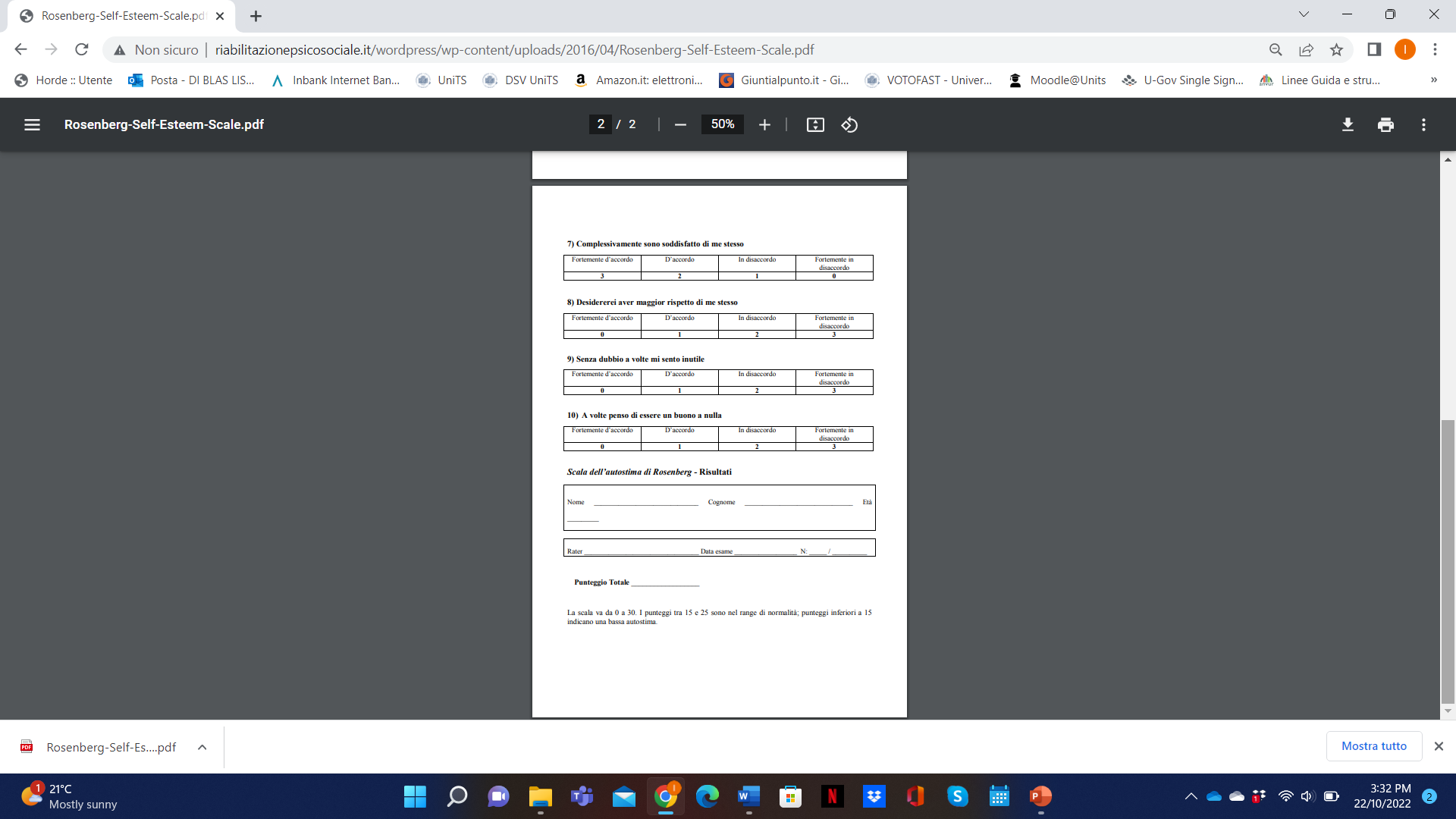 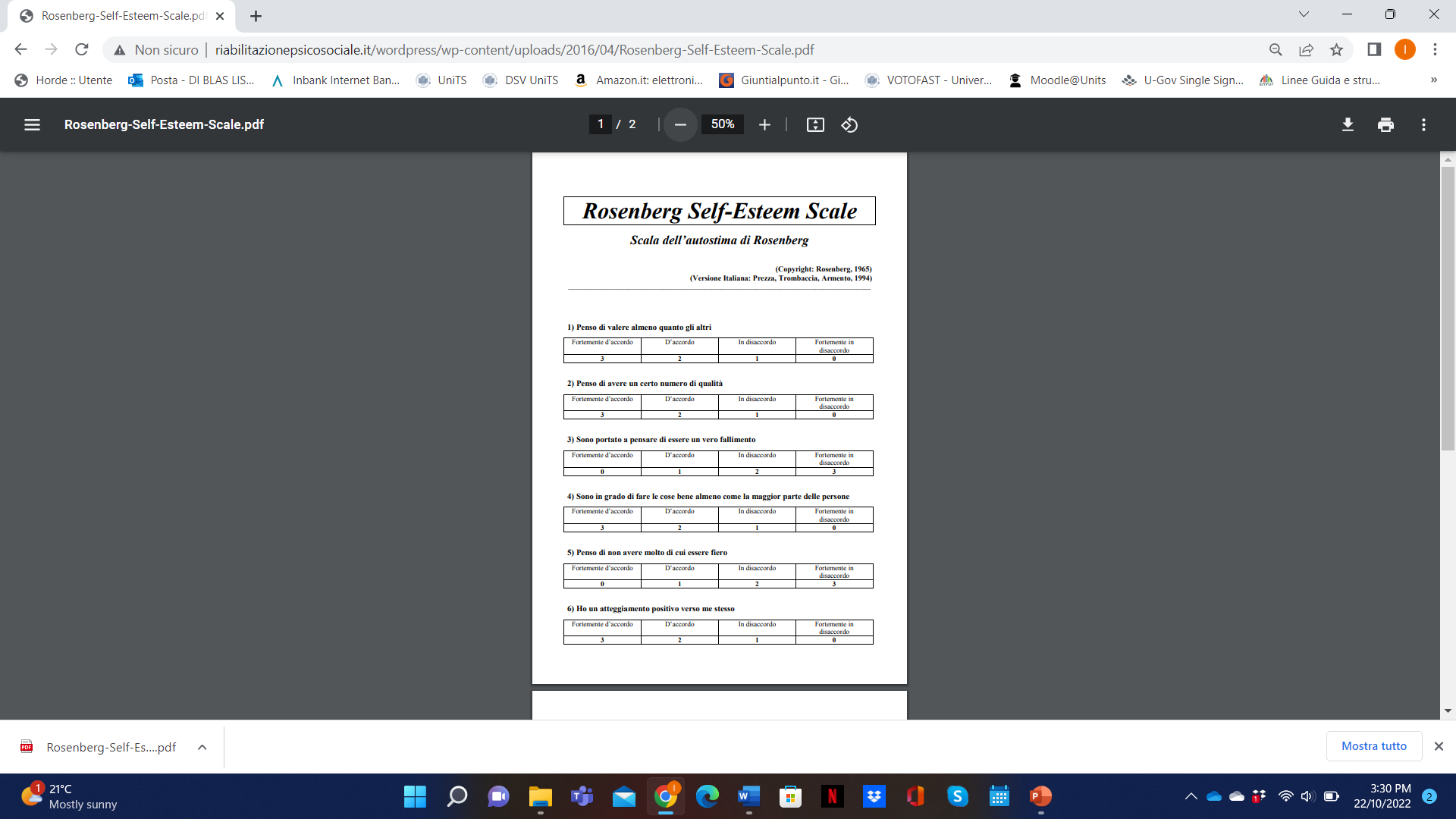 0   1   2   3

3   2   1   0

In excel, per rovesciare 
sottraggo a 3
(dato da 3max +0min) 
il punteggio osservato. 
Così se osservo 2,
3-2 = 1 punteggio rovesciato

Corretto in excel 
Scala degli stili umoristici (HSQ, Penzo, Giannetti et al., 2011)
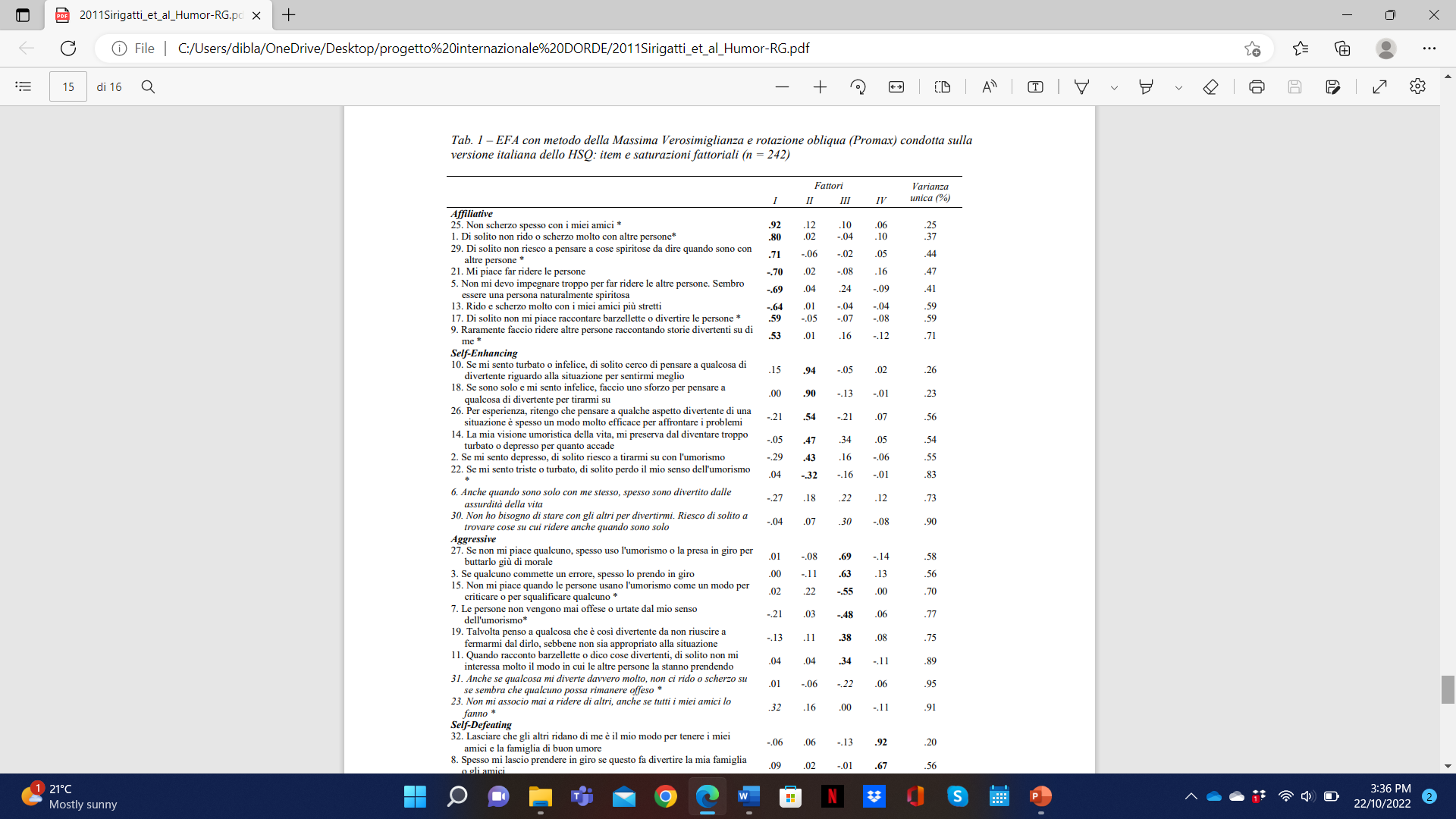 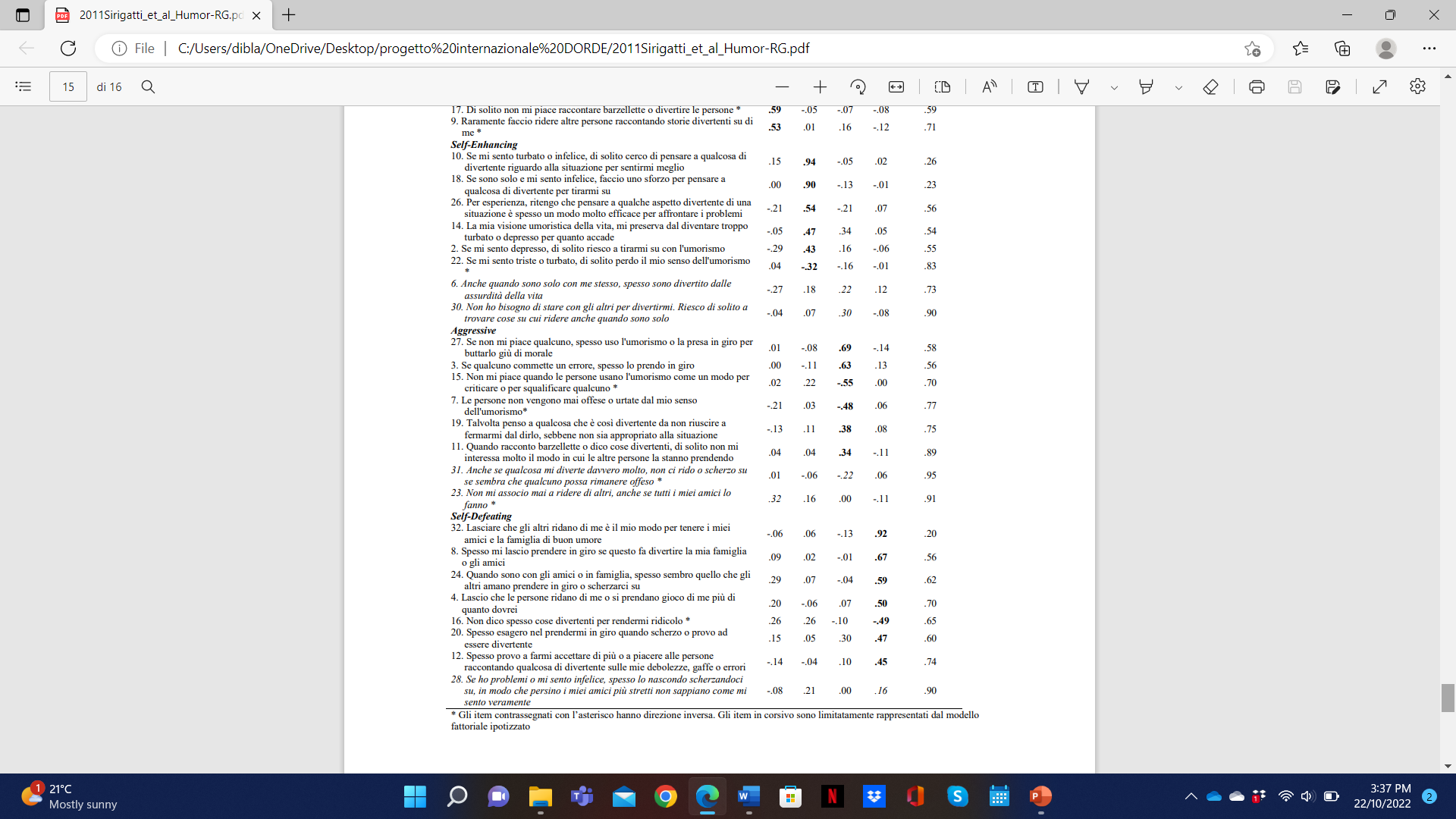 Item da rovesciare; opzioni risposta da 1 a 7, pertanto per rovesciare in excel uso (7+1=) 8 cui sottraggo 
il punteggio osservato che voglio rovesciare